CS378 - Mobile Computing
2D Graphics
Android Graphics
Does not use the Java awt or swing packages
Whole set of custom classes
Canvas: class that holds code for various "draw" methods
Paint: Controls the drawing. A whole host of properties. Similar to Java Graphics object
Bitmap: the things drawn on
Drawable: the thing to draw. (rectangles, images, lines, etc.)
2
Common Methods for Drawing
Two approaches
draw graphics or animations into a View object that is part of layout
define graphics that go into View
the simple way
Draw graphics directly to a Canvas
the complex way
3
Simple Graphics
Use Drawables in Views
Create a folder res/drawable
Add images
png (preferred)
jpg (acceptable)
gif (discouraged)



Images can be added as background for Views
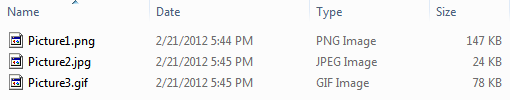 4
Simple Graphics
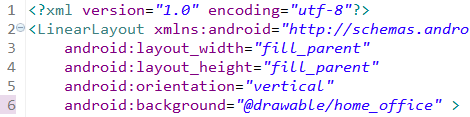 Change background to an image
previously used background colors
5
Top Ten With Image Background
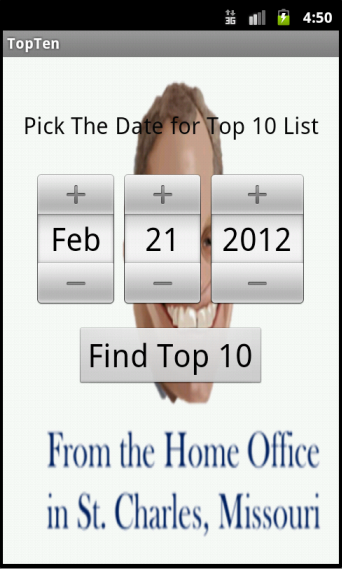 6
Add ImageView to Layout
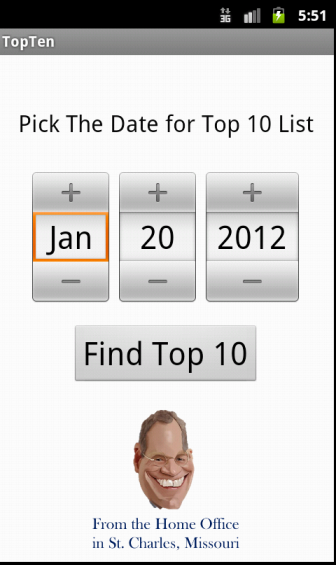 In the main.xml for top ten
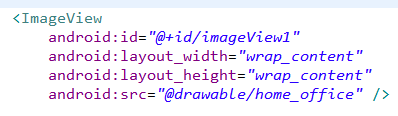 7
ImageView Attributes
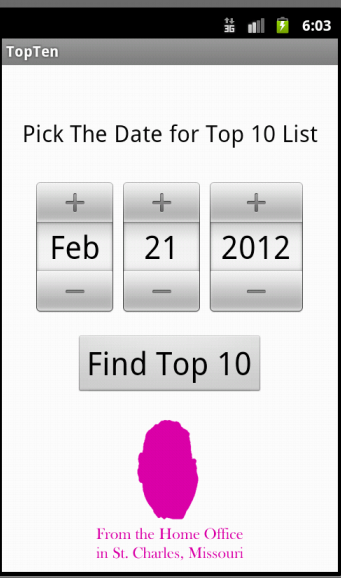 scaleType: how image should be moved or resized in the ImageView
tint: affects color of image
more to position image in ImageView
8
Changing ImageView Programmatically
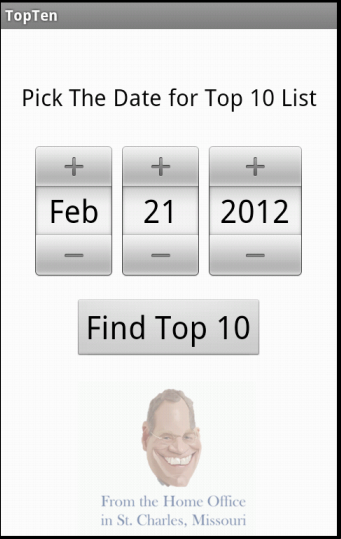 Randomly set the alpha (transparency of the image)
Or pick an image randomly
Or set image based on month (Season)
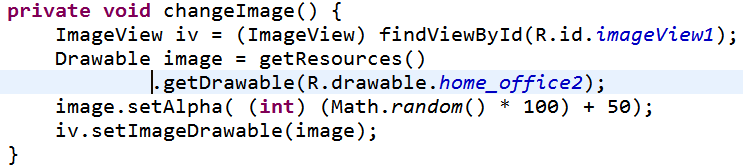 9
Using a Canvas
Simple way -> Create a custom View and override the onDraw method
The Canvas is sent as a parameter
Create a class that extends View
override the 2 parameter constructor
override the onDraw method
perform custom drawing in the onDraw method
add the View to the proper layout
10
Simple Example - Graphics View
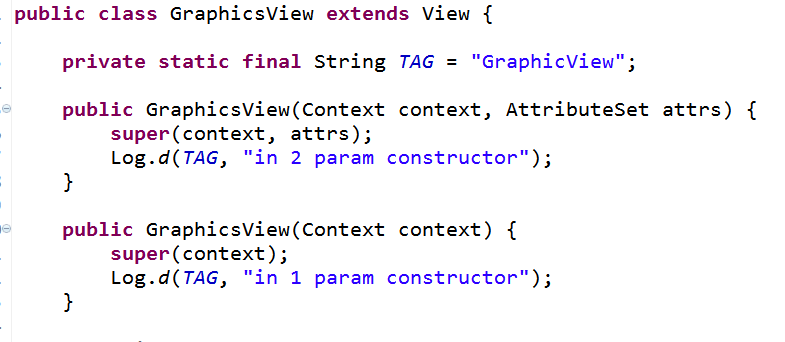 11
GraphicsView - onDraw
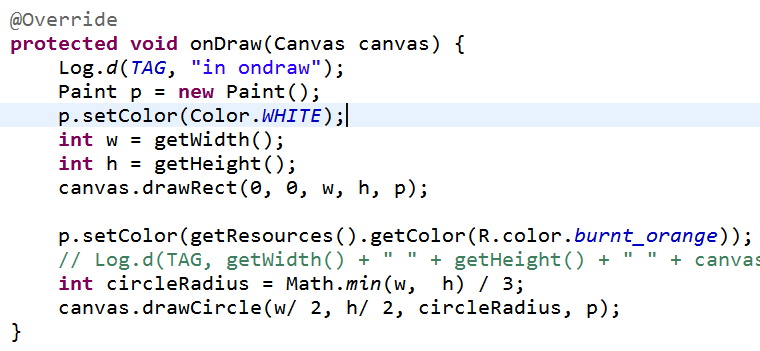 12
Add CustomView to XML
in main.xml
add custom View as last element in LinearLayout
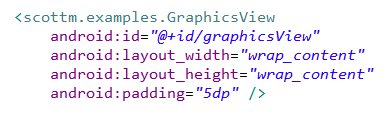 13
Canvas Class
methods to draw
lines
arcs
paths
images
circles
ovals
points
text
and a few I missed
14
Paint
typically create Paint with anti aliasing
Paint p = 	new Paint(Paint.ANTI_ALIAS_FLAG);
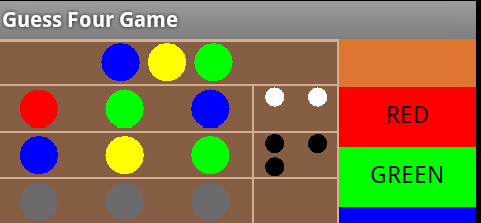 15
Anti Aliasing
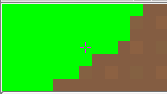 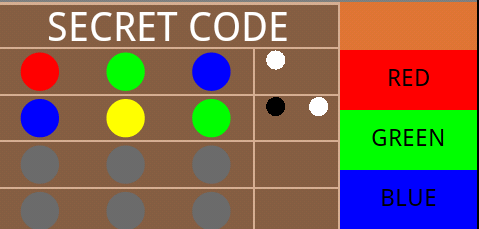 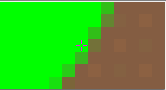 16
Paint Object
many, many attributes and properties including:
current color to draw with
whether to fill or outline shapes
size of stroke when drawing
text attributes including size, style (e.g. underline, bold), alignment, 
gradients
17
Gradients
3 kinds of gradients
LinearGradeint
RadialGradeint
SweepGradient
at least 2 color, but possibly more
flows from one color to another
18
Linear Gradient
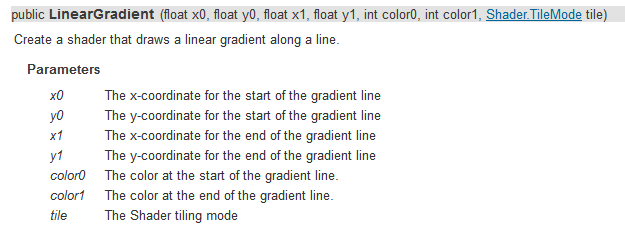 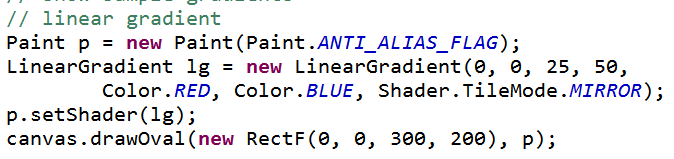 19
LinearGradient
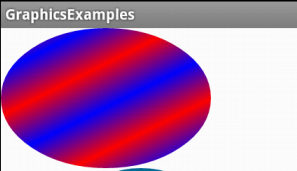 20
RadialGradient
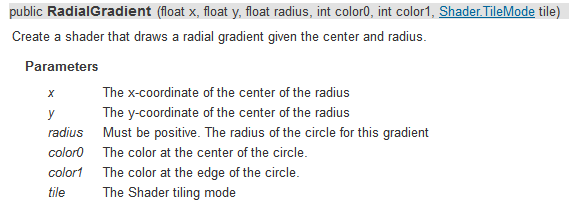 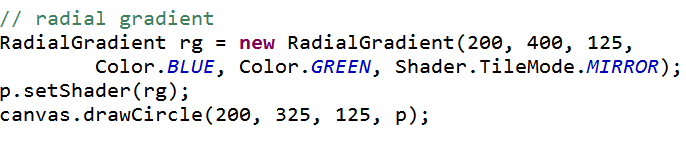 21
RadialGradient
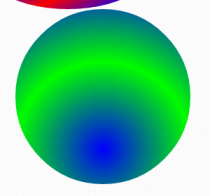 22
SweepGradient
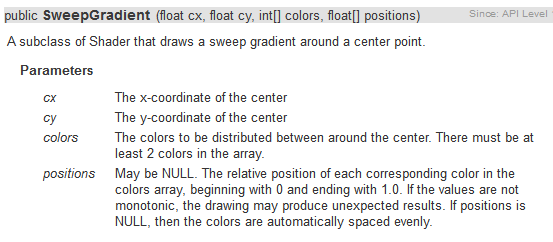 23
SweepGradient
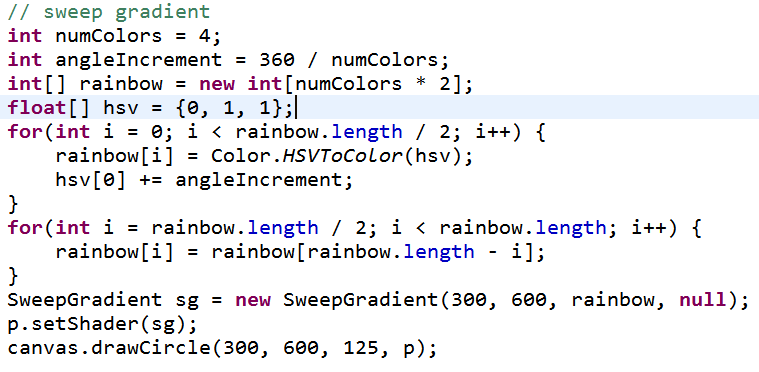 24
SweepGradient
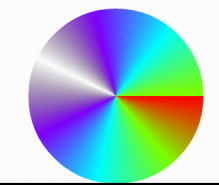 25
SweepGradient
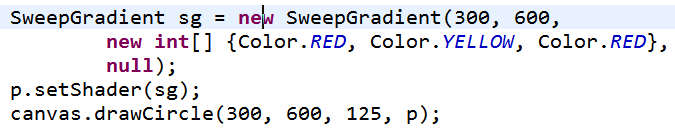 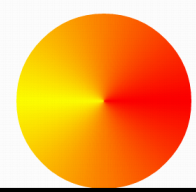 26
SweepGradient
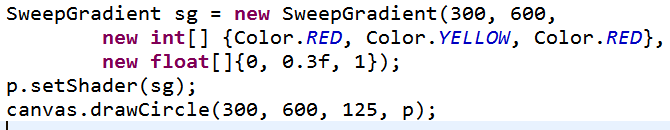 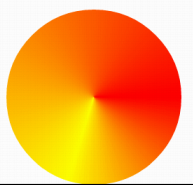 27
GuessFour
28
Simple Animations
Tweened Animations
provide a way to perform simple animations on Views, Bitmaps, TextViews, Drawables
provide start point, end point, size, rotation, transparency, other properties
Can set up tweened animation in XML or programmatically
29
GuessFour Example
On error board shakes back and forth
On win board shakes up and down
From BoardView in GuessFour
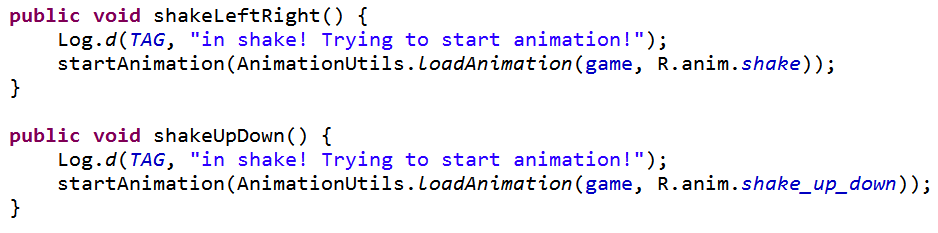 30
res/anim
shake up down



shake left right
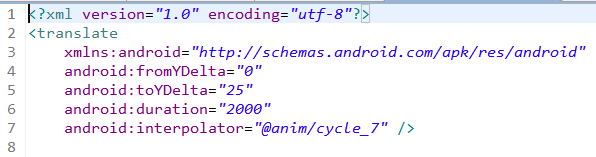 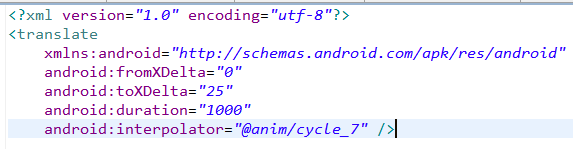 31
More Tweened Examples
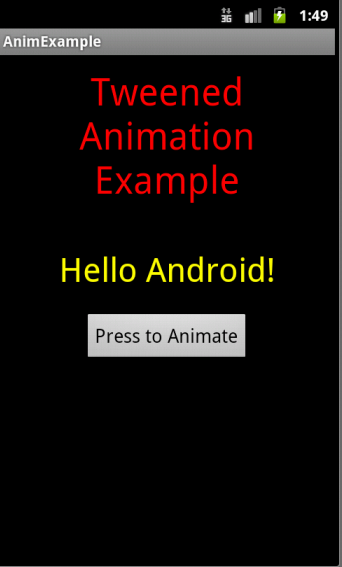 hyperspace example from android dev site
rotate and change alpha
animation types:
alpha
scale
translate
rotate
http://developer.android.com/guide/topics/resources/animation-resource.html
32
More Complex Graphics
Don't want apps to become unresponsive
If complex graphics or animation use SurfaceView class
Main view not waiting on onDraw to finish
secondary thread with reference to SurfaceView
SrufaceView draws and when done display result
33
Using a SurfaceView
extend SurfaceView 
implement SurfaceHolder.Callback
methods to notify main View when SurfaceView is created, changed or destroyed
34
Simple Example
Static Screen
continuously draw several hundred small rectangles (points, with stroke = 10)
slowly fill screen and then keep changing
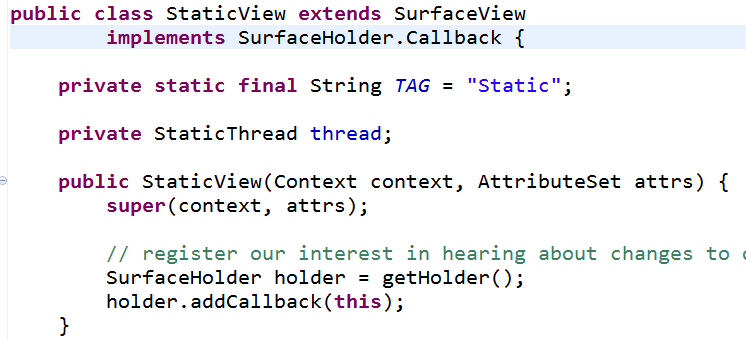 35
Implement SurfaceHolder.Callback methods
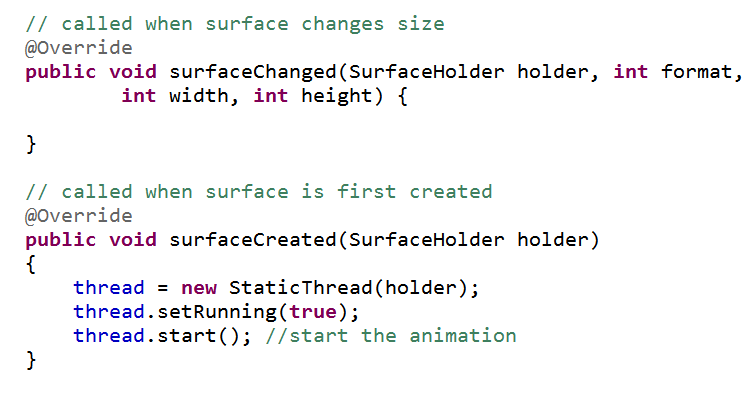 36
Prevent Runaway Threads!
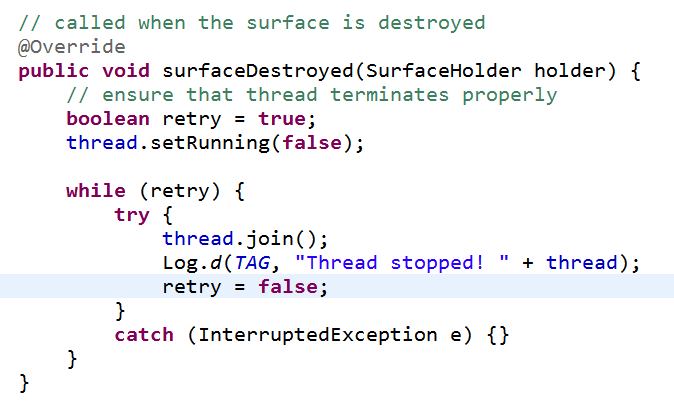 37
Inner Class for Thread
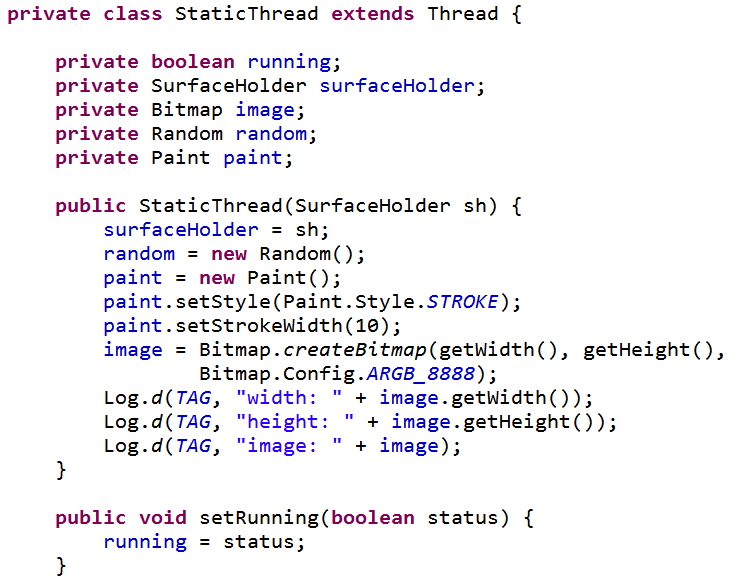 38
Run Method in StaticThread
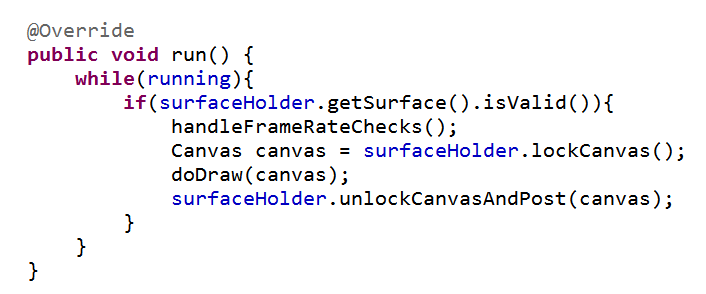 Standard Approach for Drawing on SurfaceView
39
Demo run()
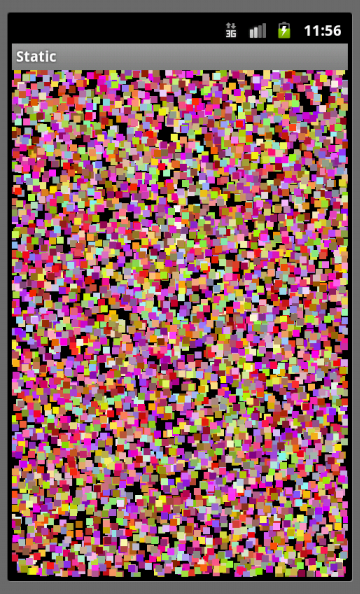 Pronounced flicker and jitter
Double buffer under the hood
We are drawing on two different Bitmaps
Canvas does drawing onto Bitmap
40
Remove Flicker / Jitter
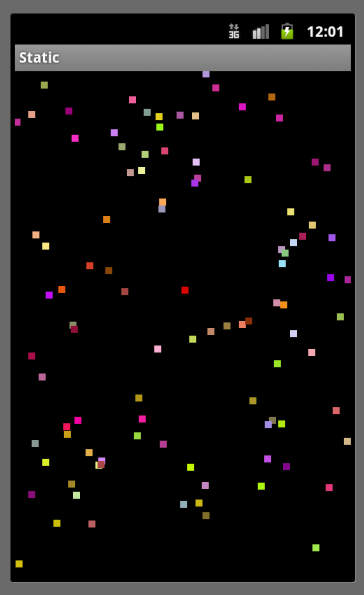 If we draw background each "frame" then we don't redraw previous rectangles
How about "saving" all the data?
points, colors
41
Alternative
Recall two approaches:
draw on UI thread by overriding onDraw
create custom View (tutorial 4)
okay if not a lot of drawing
must keep UI thread responsive
complex drawing or animations using SurfaceView
Third approach, possible variation on the above two approaches
maintain a separate Bitmap
42
Separate Bitmap
StaticThread has a Bitmap instance var
Initialize in constructor
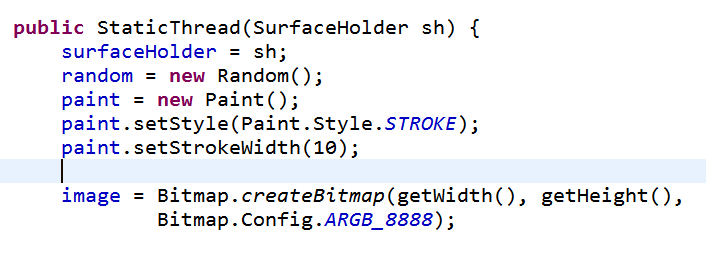 43
Updates to Bitmap
Create a 
Canvas todraw on 
the  Bitmap 
we are 
saving
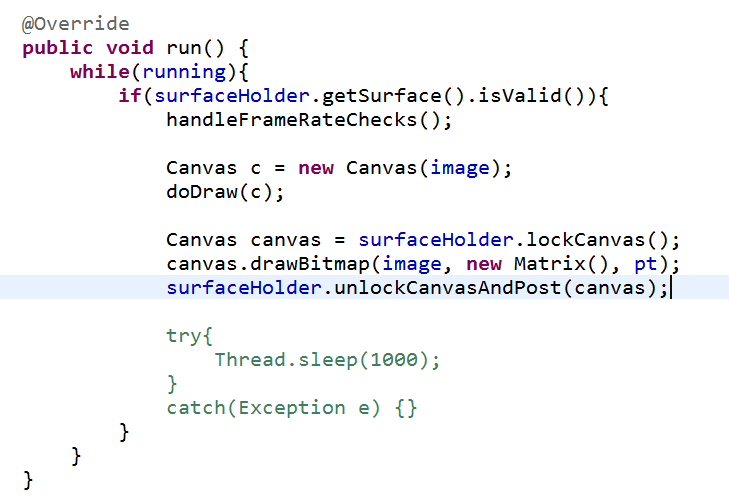 When donedrawing toBitmap useSurfaceViewCanvas todraw
44
Demo Alt Version of run()
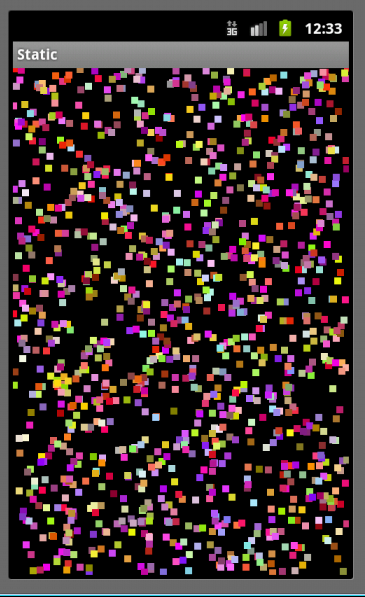 Flicker and jitter?
Also possible to save Bitmap to file for later use
45
Animations
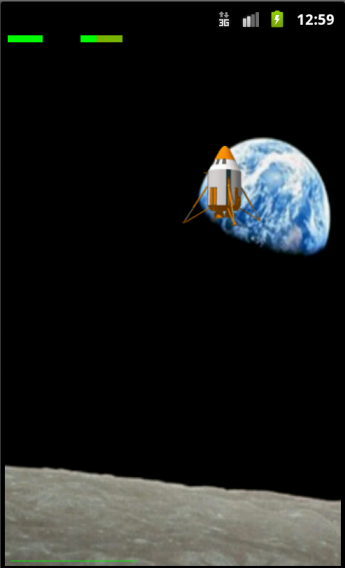 Frame based vs. Time based
Frame based:
update every frame
simple, but difference in frame rates
Time based
update every frame but based on time elapsed since last frame
more work, more accurate
sdk example lunar lander
46
Checking Frame Rate
From StaticView
Emulator 6-7 fps, dev phone 40 -45 fps
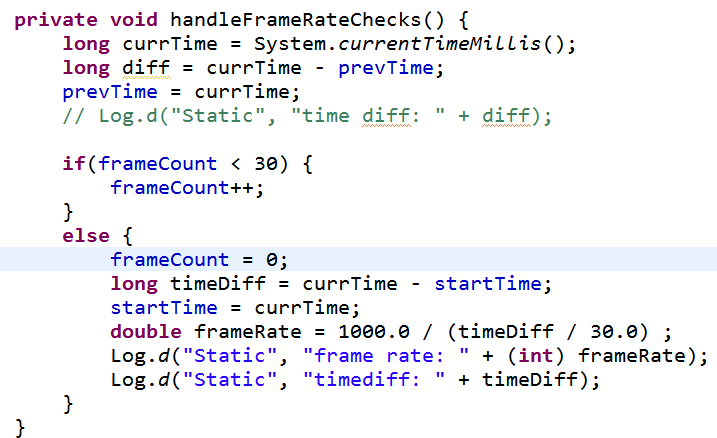 47
Controlling Frame Rate
Sleep after completing work in loop of run
More complex than shown, use previous time and current time
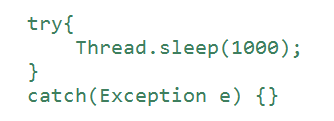 48